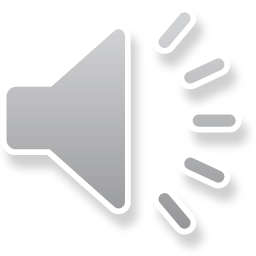 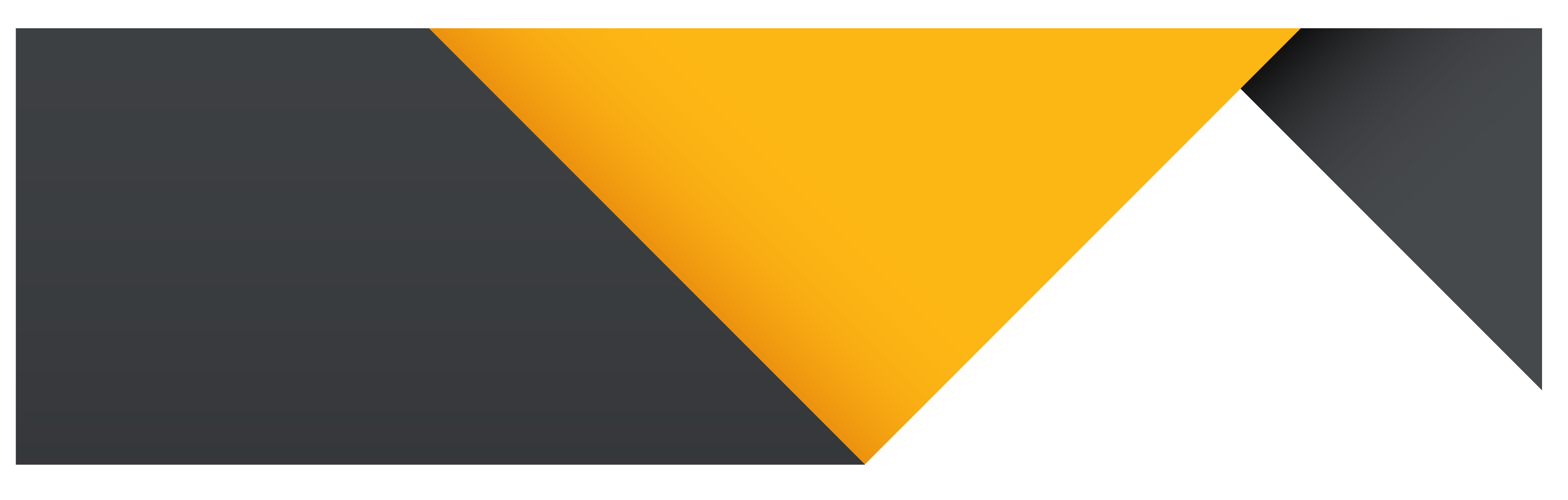 BUSINESS
高端金融科技汇报
The user can demonstrate on a computer, or print the presentation and make it into a film to be used in a wider field
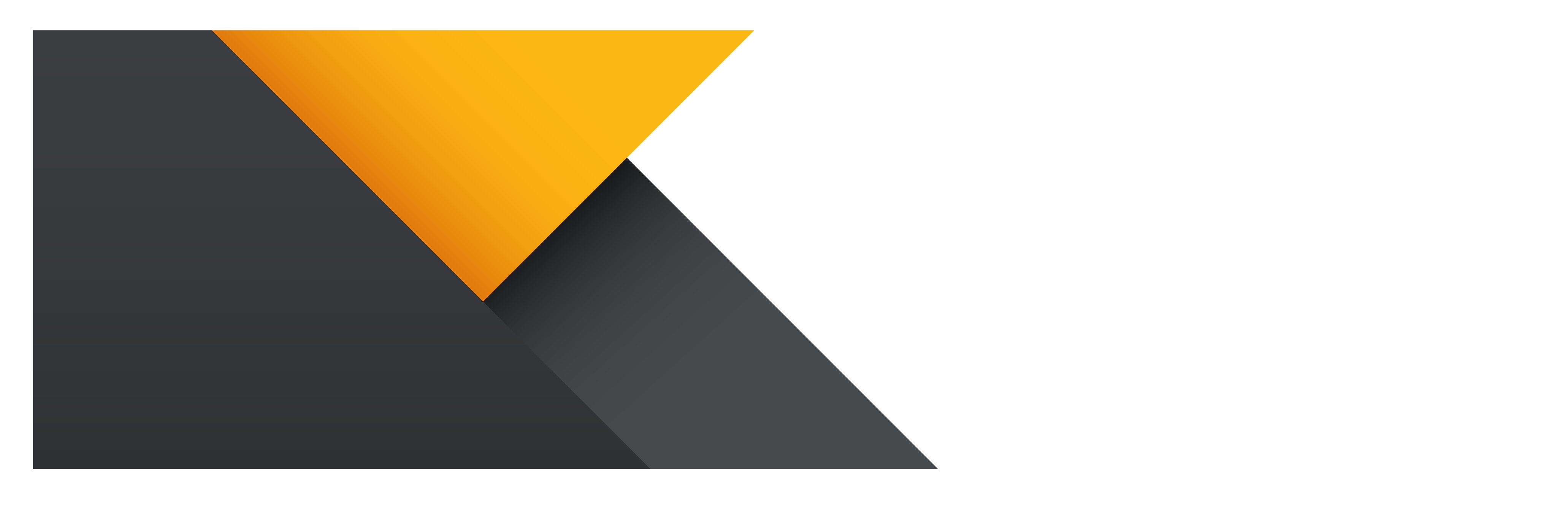 标题文字添加此处
标题文字添加此处
标题文字添加此处
标题文字添加此处
presentation and make it into a film to used wider field
presentation and make it into a film to used wider field
presentation and make it into a film to used wider field
presentation and make it into a film to used wider field
CONTENT
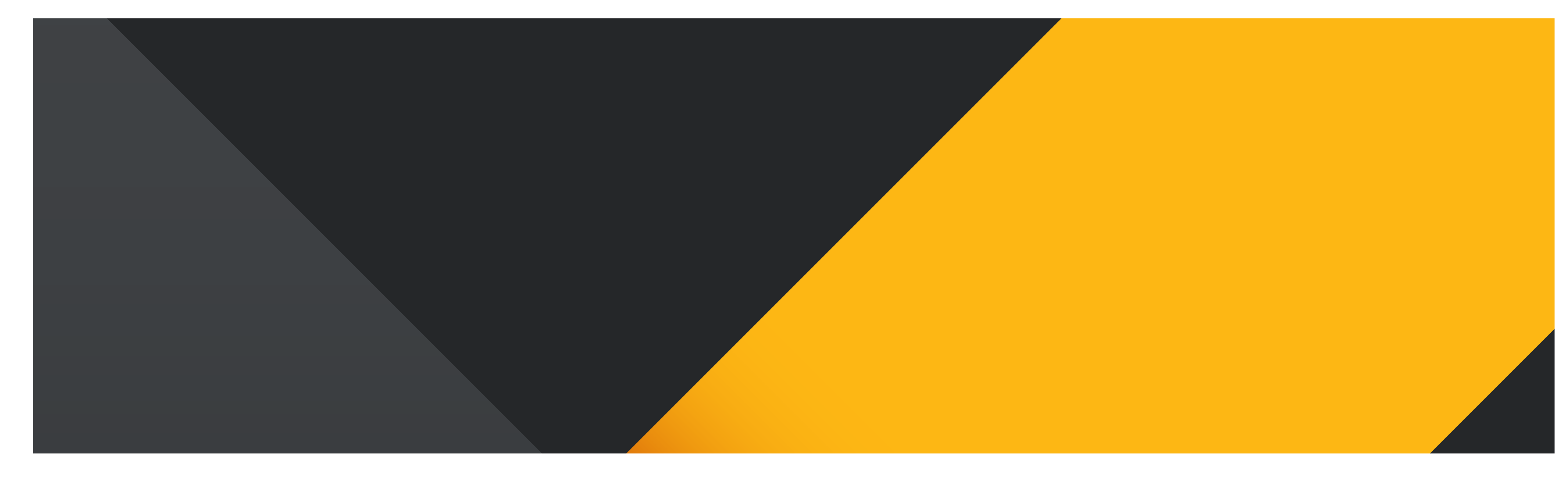 标题文字添加此处
01
print the presentation and make it into a film to be used in a wider field
标题文字添加此处
文字添加
文字添加
用户可以在投影仪或者计算机上进行演示也可以将演示文稿打印出来制作成胶片
用户可以在投影仪或者计算机上进行演示也可以将演示文稿打印出来制作成胶片
用户可以在投影仪或者计算机上进行演示，也可以将演示文稿打印出来制作成胶片以便应用到更广泛的领域中
标题文字添加此处
在此录入上述图表的描述说明，在此录入上述图表的描述说明
在此录入上述图表的描述说明，在此录入上述图表的描述说明
在此录入上述图表的描述说明，在此录入上述图表的描述说明
在此录入上述图表的描述说明，在此录入上述图表的描述说明
在此录入上述图表的描述说明，在此录入上述图表的描述说明
在此录入上述图表的描述说明，在此录入上述图表的描述说明
标题文字添加此处
标题添加到此处
文字添加到此处
您的文字
您的文字
您的文字添加到此处，可以通过单击此处删除此处的文字进行添加
您的文字添加到此处，可以通过单击此处删除此处的文字进行添加，也可以复制您的文字粘贴到此处您的文字添加到此处，可以通过单击此处删除此处的文字进行添加，也可以复制您的文字粘贴到此处您的文字添加到此处，可以通过单击此处删除此处的文字进行添加，也可以复制您的文字粘贴到此处
您的文字添加到此处，可以通过单击此处删除此处的文字进行添加，也可以复制您的文字粘贴到此处您的文字添加到此处，可以通过单击此处删除此处的文字进行添加，也可以复制您的文字粘贴到此处您的文字添加到此处，可以通过单击此处删除此处的文字进行添加，也可以复制您的文字粘贴到此处
文字添加到此处
您的文字添加到此处，可以通过单击此处删除此处的文字进行添加
标题文字添加此处
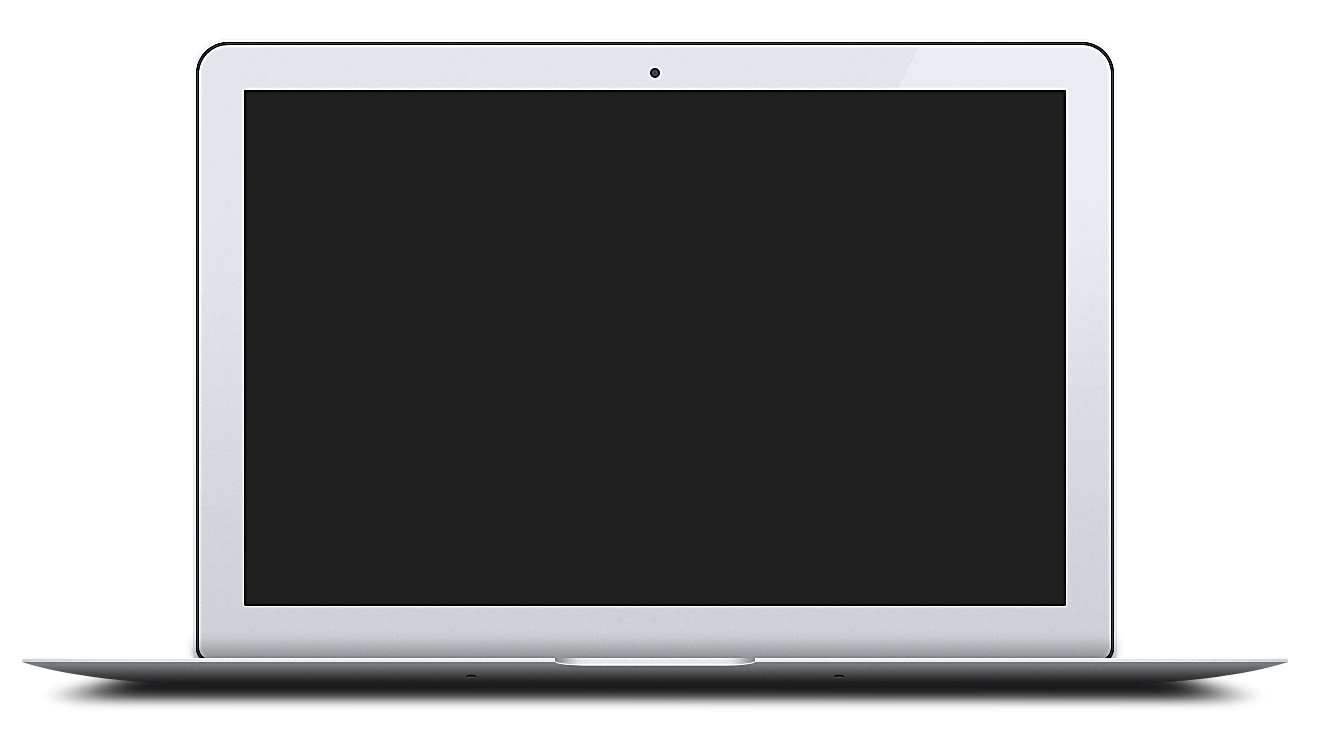 文字添加到此处
文字添加到此处
您的文字添加到此处，可以通过单击此处删除此处的文字进行添加也可以复制您的文字粘贴到此处您的文字添加到此处
您的文字添加到此处，可以通过单击此处删除此处的文字进行添加也可以复制您的文字粘贴到此处您的文字添加到此处
您的文字添加到此处，可以通过单击此处删除此处的文字进行添加也可以复制您的文字粘贴到此处您的文字添加到此处
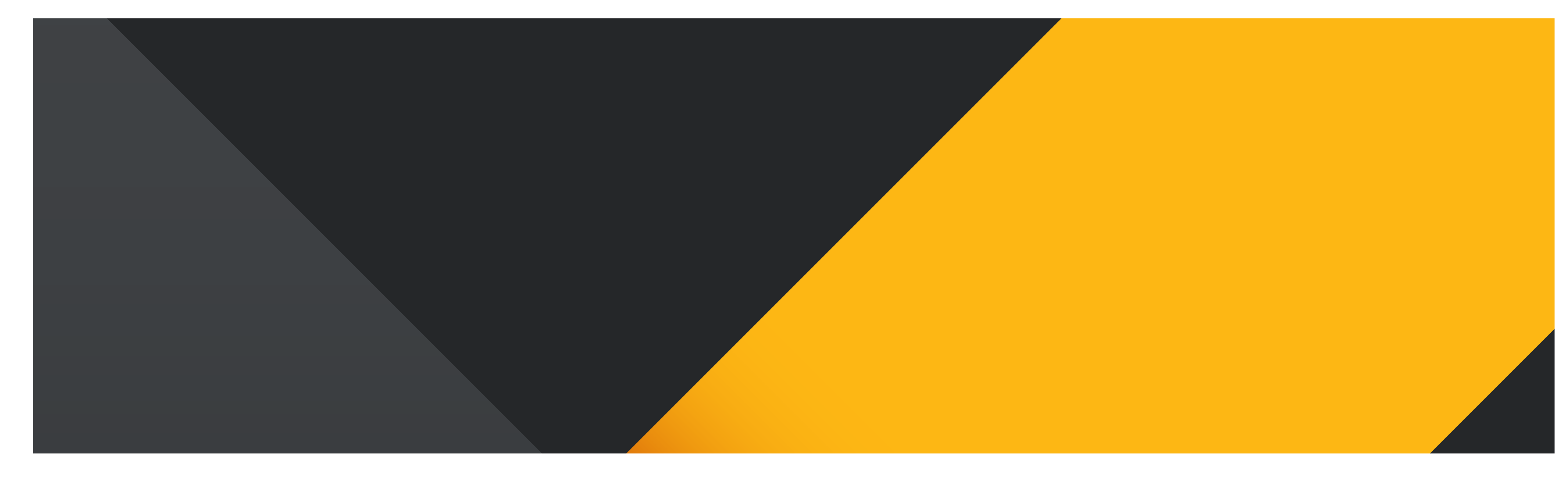 标题文字添加此处
02
print the presentation and make it into a film to be used in a wider field
标题文字添加此处
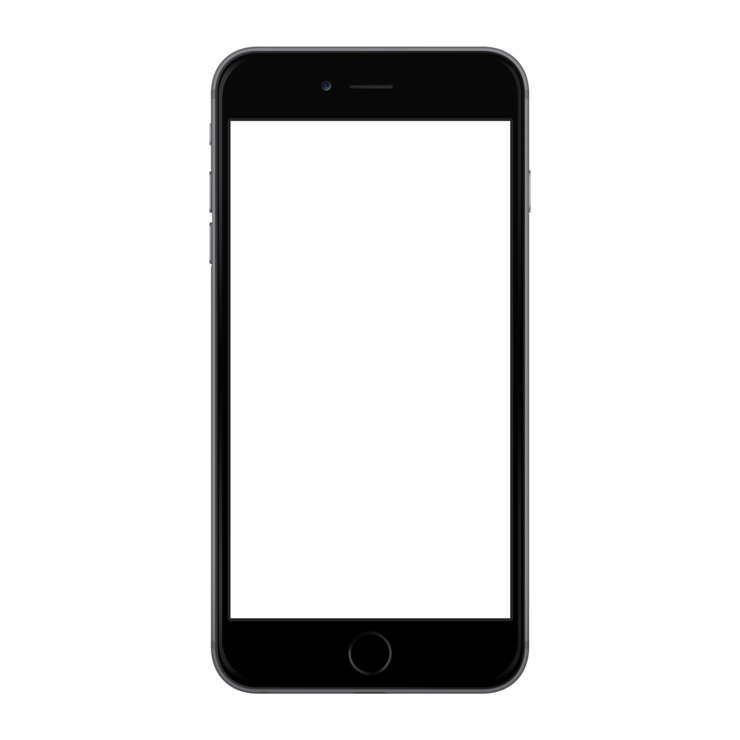 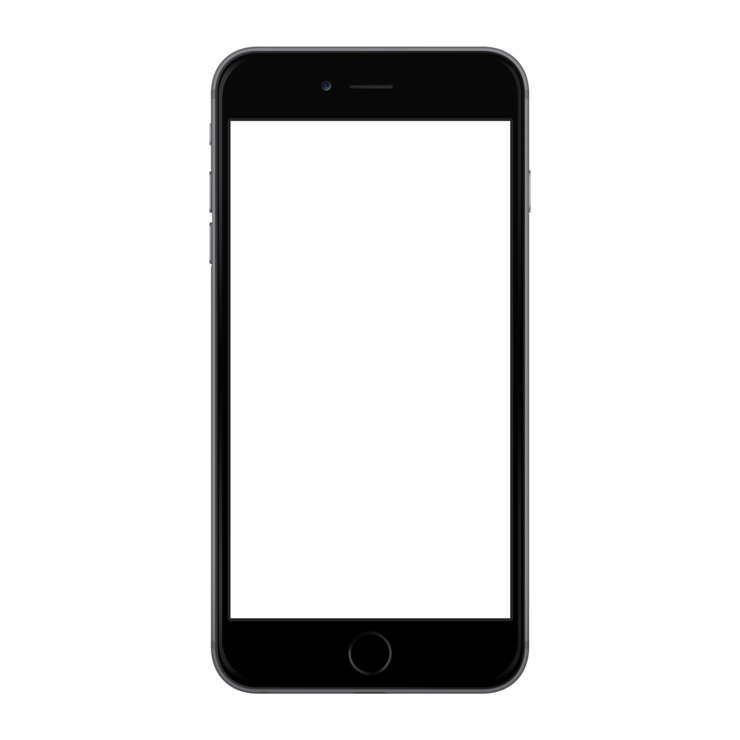 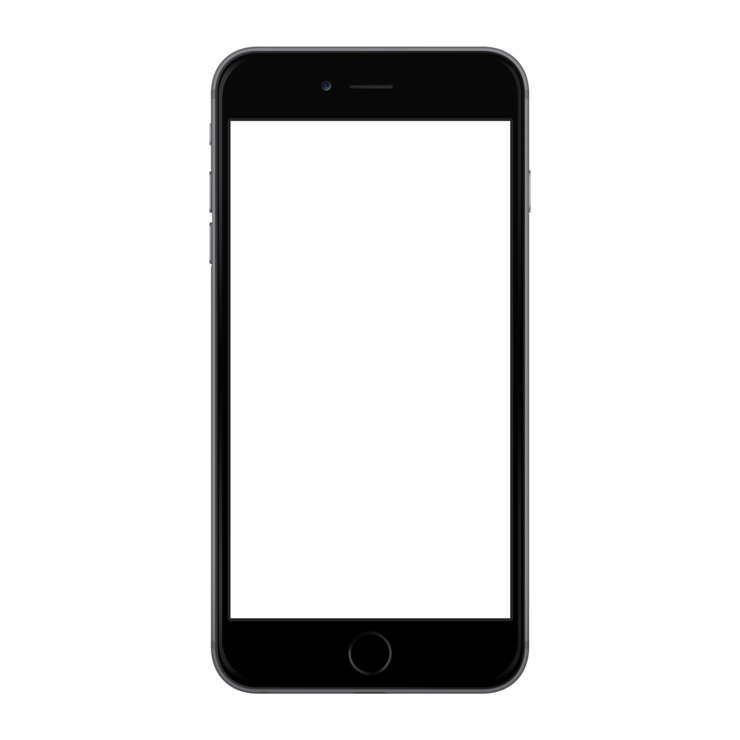 标题文字添加此处
标题文本预设
此部分内容作为文字排版占位显示（建议使用主题字体）
标题文本预设
标题文本预设
此部分内容作为文字排版占位显示（建议使用主题字体）
标题文本预设
标题文本预设
标题文本预设
此部分内容作为文字排版占位显示（建议使用主题字体）
此部分内容作为文字排版占位显示（建议使用主题字体）
标题文本预设
标题文本预设
标题文字添加此处
2019
文字添加
文字添加
文字添加
2018
用户可以在投影仪或者计算机上进行演示也可以将演示文稿打印出来
用户可以在投影仪或者计算机上进行演示也可以将演示
用户可以在投影仪或者计算机上进行演示也可以将演示文稿打印出来
2020
95%
2017
关键词
9
关键词
8
关键词
关键词
关键词
关键词
关键词
关键词
关键词
标题文字添加此处
标题文字添加
标题文字添加
用户可以在投影仪或者计算机上进行演示也可以将演示文稿打印出来制作成胶片以便应用到更广泛的领域中
用户可以在投影仪或者计算机上进行演示也可以将演示文稿打印出来制作成胶片以便应用到更广泛的领域中
标题文字添加此处
04关键词
09关键词
01关键词
03关键词
05关键词
07关键词
08关键词
10关键词
11关键词
02关键词
06关键词
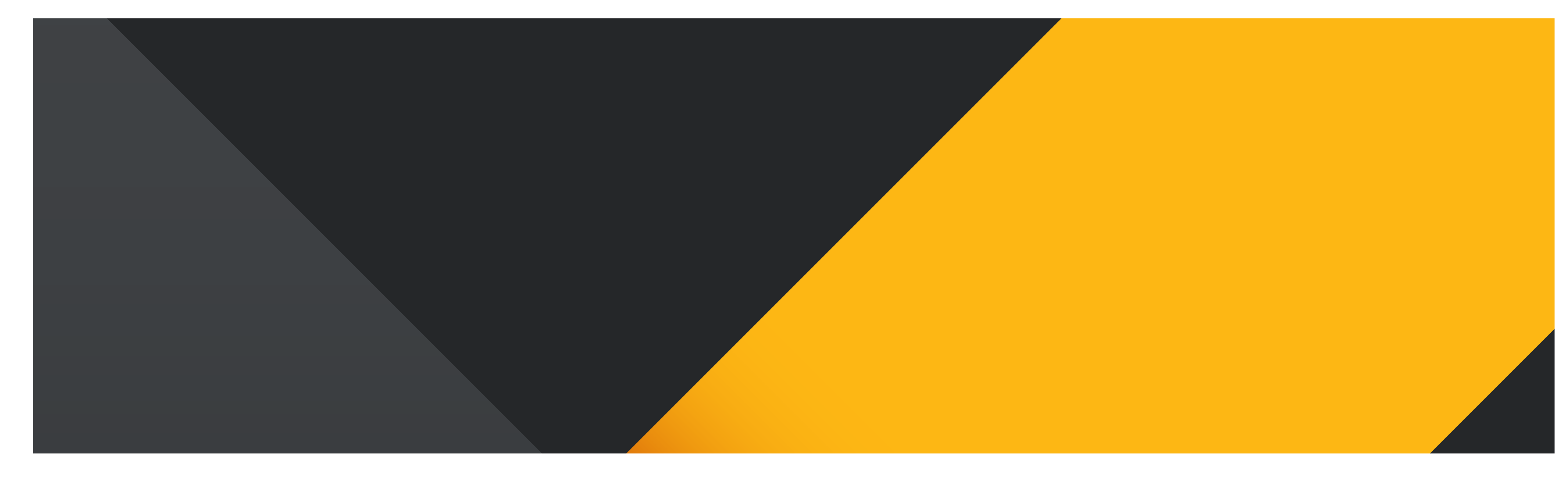 标题文字添加此处
03
print the presentation and make it into a film to be used in a wider field
标题文字添加此处
标题文字添加
标题文字添加
标题文字添加
标题文字添加
标题文字添加
标题文字添加
用户可以在投影仪或者计算机上进行演示也可以将演示文稿打印出来制作成胶片以便应用到更广泛的领域中
用户可以在投影仪或者计算机上进行演示也可以将演示文稿打印出来制作成胶片以便应用到更广泛的领域中
用户可以在投影仪或者计算机上进行演示也可以将演示文稿打印出来制作成胶片以便应用到更广泛的领域中
用户可以在投影仪或者计算机上进行演示也可以将演示文稿打印出来制作成胶片以便应用到更广泛的领域中
用户可以在投影仪或者计算机上进行演示也可以将演示文稿打印出来制作成胶片以便应用到更广泛的领域中
用户可以在投影仪或者计算机上进行演示也可以将演示文稿打印出来制作成胶片以便应用到更广泛的领域中
标题文字添加此处
用户可以在投影仪或者计算机上进行演示
用户可以在投影仪或者计算机上进行演示
用户可以在投影仪或者计算机上进行演示
标题文字添加此处
添加标题
添加标题
添加标题
添加标题
您的内容打在这里，或者通过复制您的文本后。您的内容打在这里，或者通过复制您的文本后
您的内容打在这里，或者通过复制您的文本后。您的内容打在这里，或者通过复制您的文本后
您的内容打在这里，或者通过复制您的文本后。您的内容打在这里，或者通过复制您的文本后
您的内容打在这里，或者通过复制您的文本后。您的内容打在这里，或者通过复制您的文本后
标题文字添加此处
文字添加
内容添加
文字添加
用户可以在投影仪或者计算机上进行演示，也可以将演示文稿打印出来制作成胶片以便应用到更广泛的领域中利用Microsoft Office PowerPoint
01
用户可以在投影仪或者计算机上进行演示，也可以将演示文稿打印出来制作成胶片以便应用到更广泛的领域中利用Microsoft Office PowerPoint
02
用户可以在投影仪或者计算机上进行演示，也可以将演示文稿打印出来制作成胶片以便应用到更广泛的领域中利用Microsoft Office PowerPoint
03
用户可以在投影仪或者计算机上进行演示，也可以将演示文稿打印出来制作成胶片以便应用到更广泛的领域中利用Microsoft Office PowerPoint
04
用户可以在投影仪或者计算机上进行演示，也可以将演示文稿打印出来制作成胶片以便应用到更广泛的领域中利用Microsoft Office PowerPoint
05
标题文字添加此处
03
02
04
01
标题文字添加
标题文字添加
标题文字添加
标题文字添加
用户可以在投影仪或者计算机上进行演示也可以将演示文稿打印出来制作成胶片
用户可以在投影仪或者计算机上进行演示也可以将演示文稿打印出来制作成胶片
用户可以在投影仪或者计算机上进行演示也可以将演示文稿打印出来制作成胶片
用户可以在投影仪或者计算机上进行演示也可以将演示文稿打印出来制作成胶片
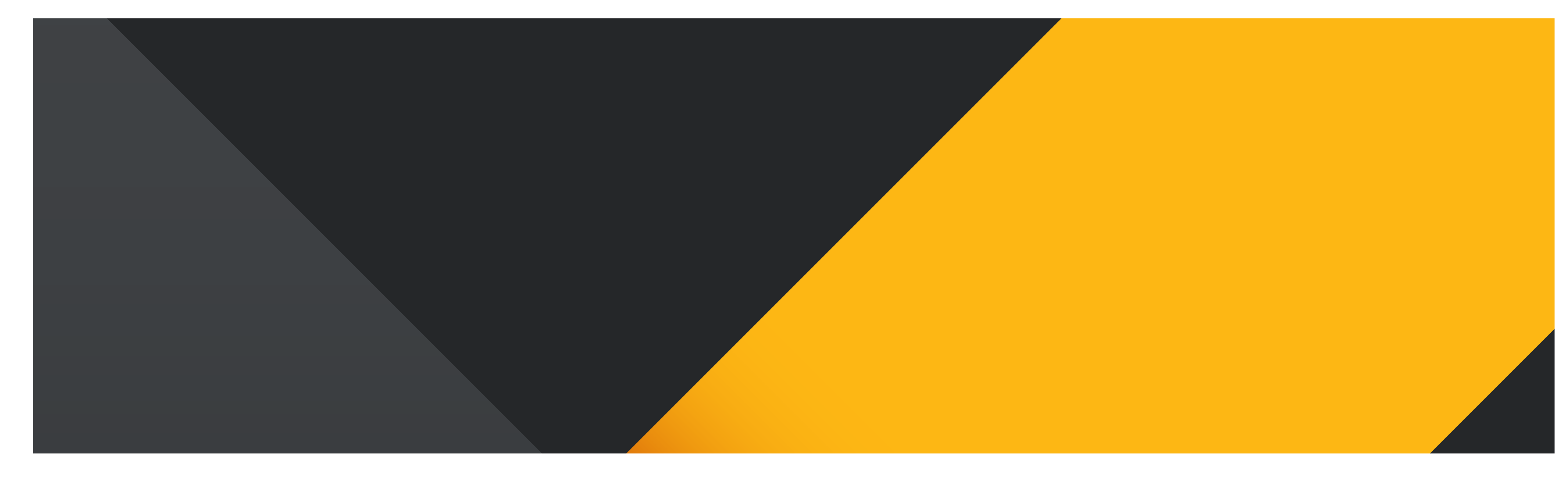 标题文字添加此处
04
print the presentation and make it into a film to be used in a wider field
标题文字添加此处
标题文本预设
标题文本预设
此部分内容作为文字排版占位显示（建议使用主题字体）
此部分内容作为文字排版占位显示（建议使用主题字体）
标题文本预设
标题文本预设
此部分内容作为文字排版占位显示（建议使用主题字体）
此部分内容作为文字排版占位显示（建议使用主题字体）
标题文本预设
标题文本预设
此部分内容作为文字排版占位显示（建议使用主题字体）
此部分内容作为文字排版占位显示（建议使用主题字体）
标题文字添加此处
标题文本预设
标题文本预设
此部分内容作为文字排版占位显示（建议使用主题字体）如需更改请在（设置形状格式）菜单下（文本选项）中调整
此部分内容作为文字排版占位显示（建议使用主题字体）如需更改请在（设置形状格式）菜单下（文本选项）中调整
关键词
关键词
关键词
关键词
关键词
关键词
标题文字添加此处
单击此处添加
文字内容
您的文字添加到此处，可以通过单击
您的文字添加到此处，可以通过单击此处删除此处的文字进行添加，也可以复制您的文字粘贴到此处，本模板所有文字图片图标均可更改替换的文字粘贴到此处，本模板所有文字图片图标均可更改替换
标题文字添加此处
主要
创新
A
您的内容打在这里，或者通过复制您的文本后，在此框中选择粘贴并选择只保留文字，在此录入上述图表的综合描述说明
B
您的内容打在这里，或者通过复制您的文本后，在此框中选择粘贴并选择只保留文字，在此录入上述图表的综合描述说明
C
您的内容打在这里，或者通过复制您的文本后，在此框中选择粘贴并选择只保留文字，在此录入上述图表的综合描述说明
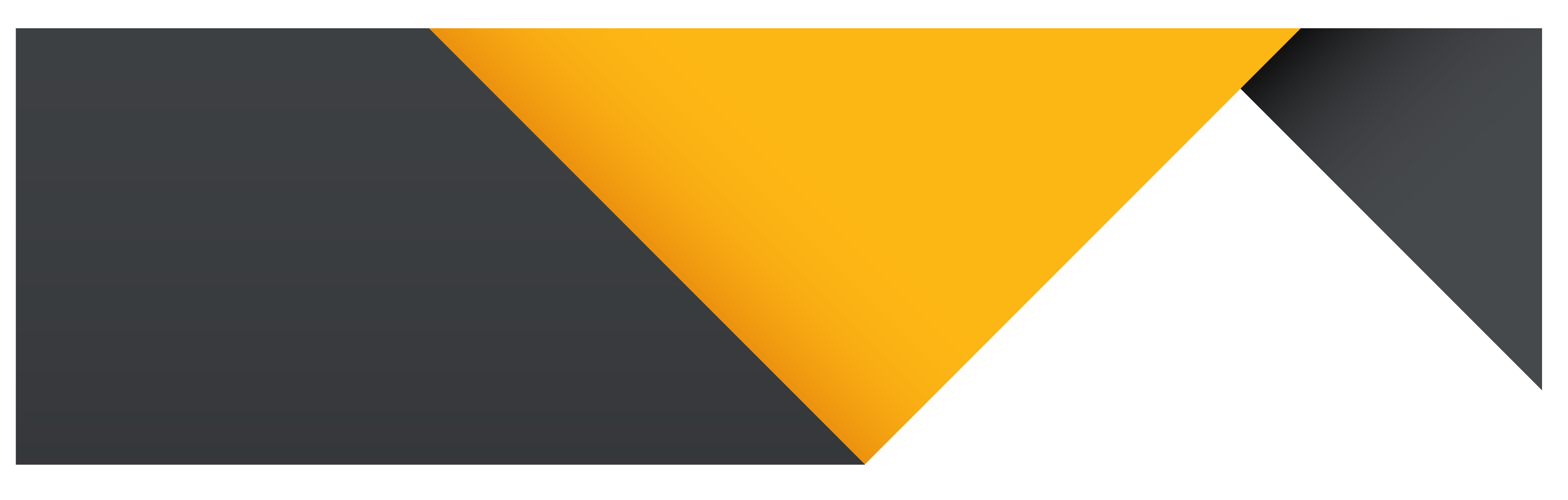 BUSINESS
感谢您的观看指导
The user can demonstrate on a computer, or print the presentation and make it into a film to be used in a wider field
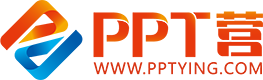 10000+套精品PPT模板全部免费下载
PPT营
www.pptying.com
[Speaker Notes: 模板来自于 https://www.pptying.com    【PPT营】]